Dyslipidemia : Risk assessment and Management
Dr Mohammed Batais 
Assistant Professor & Consultant , Family Medicine, Diabetes and Chronic Disease Management 
King Saud University
Objectives
Definition and Lipid metabolism  

CVD risk factors & FRS 

Introduction to new guidelines on lipid management

Comparison with ATP III guidelines

Current statin treatment recommendations

Criticism to AHA/ACC
Dyslipidemia
A disorder of lipoprotein metabolism, including lipoprotein overproduction or deficiency.

May be manifested by elevation of the total cholesterol , (LDL) and the triglyceride concentrations, and a decrease in the (HDL) concentration in the blood
LIPIDS IN BLOOD
TOTAL CHOLESTEROL
TRIGLYCERIDES (TG)
GOOD CHOLESTEROL
HDL 1 and HDL 2
BAD CHOLESTEROL
LDL, VLDL (TG), Lp(a)
Two Types of Lipids
Lipoprotein
Lipids or Fats (Hydrophobic)
Size < RBC
TG, EC
Apoproteins        A, B, C, E, (a) (Amphiphatic)
Phospholipids  Free Cholesterol (Hydrophilic)
TG
EC
Apoprotein boat
Lipoproteins
Apo A I and A II for HDL		Apo B100 for LDL
Apo B100+C+E for VLDL, IDL	Apo B100+Apo(a) for Lp(a)
Apolipoprotein B
Measurements
Non-HDL-C
VLDL
VLDLR
IDL
LDL
SDL
TG-rich lipoproteins
Highly atherogenic
Functions of Lipoproteins
-Chylomicrons carry triglycerides(fat) from the intestines to the liver, to skeletal muscle, and to adipose tissue.

(VLDL) carry (newly synthesized) triglycerides from the liver to adipose tissue.

 (IDL) are intermediate between VLDL and LDL. They are not usually detectable in the blood.
Functions of Lipoproteins
(LDL) carry cholesterol from the liver to cells of the body - "bad cholesterol"

 (HDL) collect cholesterol from the body's tissues, and take it back to the liver - "good cholesterol"
Lipid Metabolism
[ CLOSE WINDOW ]
CVD risk factors & FRS
CAD risk factors
Modifiable
Non-Modifiable
Cigarette and tobacco smoke
High blood cholesterol
High blood pressure
Physical inactivity
Obesity 
Diabetes
Age 
Gender
Family history of CVD
Emerging risk factors for CAD
C-reactive protein
A person's baseline level of inflammation, as assessed by the plasma concentration of CRP, predicts the long-term risk of a first myocardial infarction.
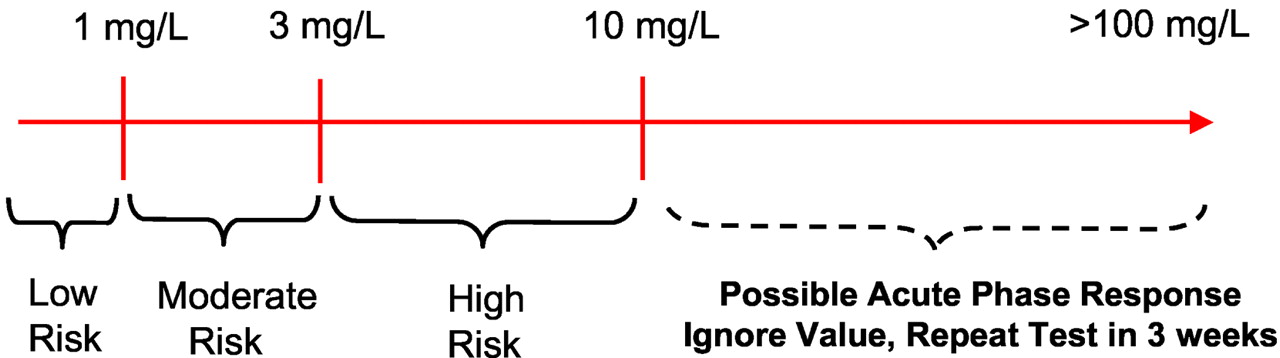 In pt with chest pain and C reactive protein level is
Between 3 to 10 :  that indicate the pt is at high risk of develop an attack
If higher than 10  that indicate that the pt is having an acute attack
Figure 4. clinical interpretation of hs-CRP for cardiovascular risk prediction.
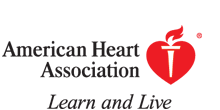 Ridker P M Circulation 2003;108:e81-e85
Copyright © American Heart Association
Homocysteine
Test: Fasting homocysteine level
A non-protein amino acid.
Elevated levels have been may cause:
Atherosclerosis.
Venous thrombosis
Normal < 13 umol/L
Moderate  13-16 umol/L
Severe >16 umol/L
Management:
B6, B12 & folate supplementation decrease homocysteine levels.
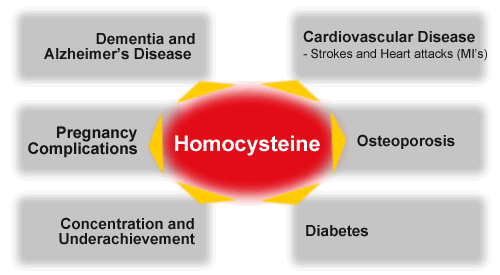 [Speaker Notes: Test:    Fasting homocysteine level.]
The Framingham risk score
Scoring system used to calculate a pt’s risk of coronary events
The Framingham Heart Study first introduced the term risk factor to medical literature
The following risk factors are used to assess cumulative risk:
Age
Smoking Status
Systolic BP
HTN treatment
Total cholesterol levels
HDL-C levels
Calculating 10-Year Risk in Women
Age (years)    20-34     35-39      40-44       45-49      50-54      55-59       60-64      65-69      70-74      75-79
Points       -7          -3           0             3          6            8          10          12         14         16
Points
Points
Total                 Age        Age        Age          Age        Age
Cholesterol   20-39      40-49      50-59       60-69      70-79
HDL
CHOLESTEROL           Points
<160 (mg/dL)     0               0             0               0              0                       ≥ 60 (mg/dL)                    -1
160-199              4               3             2               1              1                          50-59                               0
200-239              8               6             4               2              1                          40-49                               1
240-279             11              8             5               3              2                       < 40                                    2
≥ 280                 13             10            7               4              2
Systolic BP   Untx”ed       Tx”ed
Age        Age        Age         Age        Age 
                          20-39     40-49      50-59       60-69     70-79
<120                 0                   0
120-129            3                   1
130-139            4                   4 
140-149            5                   3
≥ 160                 6                  4
Nonsmoker       0              0             0              0             0
Smoker              9              7             4              2             1
Points total:        <9    9     10   11    12    13    14    15   16    17    18    19    20     21    22   23    24    ≥25
10 year Risk (%)  <1   1      1     1       1     2      2       3     4      5      6      8     11    14    17    22   27    ≥30
Untx”ed = Untreated       Tx”ed =Treated
FRS
Example 
A 46-year-old man asymptomatic, non-smoker, because of being informed to have high cholesterol, a complete lipid profile was requested. 
   F/H: unremarkable
   Bp    130/70               BMI    24.5 kg/m²
   Chol. 6.2  mmol/L      Trig.   2.32 mmol/L
  Next Visit:
  Cholesterol:  6.40       mmol/L  (247 mg/dl)
  LDL-C : …..   4.31       mmol/L  (166 mg/dl)
  HDL-C: ……  1.13       mmol/L   (44 mg/dl)
  Trig.: ………   2.12       mmol/L   (188 mg/dl)

 How are you going to measure his risk to decide his management?
The 10 year Framingham risk score
 
 	            Points
Age                   3  
T. cholest.        6  
Non-smoker    0
HDL-c               1
Systolic Bp        1
                _________________
 Total                          11
10-year Risk               8%
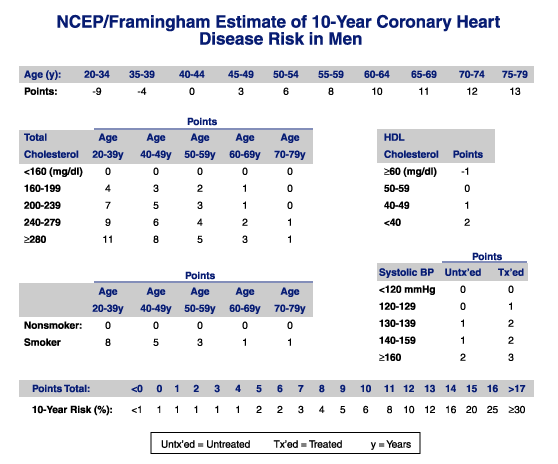 Cases in which you don’t need FRS ?Patients who already have a high risk due to other diseases:
We don’t need FRS if:
Stroke or TIA
Bypass surgery or balloon angioplasty
Type 2 diabetes
Kidney disease
Abdominal aortic aneurysm
Familial hypercholesterolemia 
Peripheral artery disease
Carotid artery disease
They already have HIGH RISK to develop CHD
Introduction to new guidelines on lipid management
AHA/ACC vs IAS guidelines
ACC/ AHA
Use Critical Questions (CQs) to create the evidence search from which the guideline is developed 
Cholesterol Panel: 3 CQs 
Risk Assessment Work Group: 2 CQs 
Lifestyle Management Work Group: 3 CQs
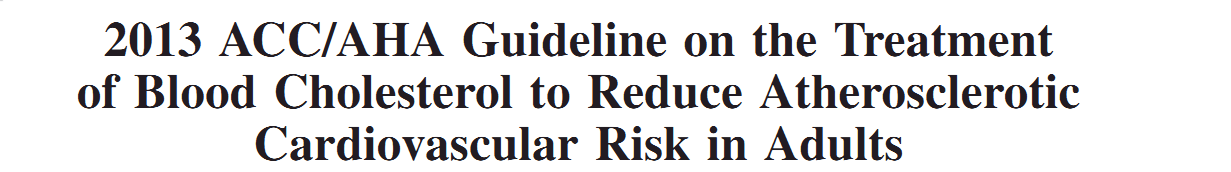 What has changed compared to ATP3 guideline?
Summary of Drug choice based on ATP III
31
The scope of the new AHA/ACC 2013 guidelines
Focus on treatment of blood cholesterol to reduce ASCVD risk in adults 

 Emphasize adherence to a heart healthy lifestyle as foundation of ASCVD risk reduction 

Identify individuals most likely to benefit from cholesterol-lowering therapy “4 statin benefit groups “

Identify safety issues
ACC/AHA - Why Not Continue to Treat to Target?
Major difficulties: 
Current RCT data do not indicate what the target should be 

Unknown magnitude of additional ASCVD risk reduction with one target compared to another 

Unknown rate of additional adverse effects from multidrug therapy used to achieve a specific goal 

Therefore, unknown net benefit from treat-to-target
4 Major Statin Benefit Groups
Individuals with clinical ASCVD

Individuals with LDL >190

Individuals with DM, 40-75 yo with LDL 70-189 and without clinical ASCVD

Individuals without clinical ASCVD or DM with LDL 70-189 and estimated 10-year ASCVD risk >7.5%
[Speaker Notes: This algorithim summarizes the major guidelines in one page
You see the 4 statin benefit groups in the middle: on top, you see the patient’s group with clinical ASCVD, below that you see the group with LDL >190, below that you see the patient’s with history of DM 40-75 years old, and in the bottom, you see patients who don’t have the characteristics of the first 3 groups but their 10 year ASCD risk is greater than 7.5%
For the first group: based on the guidline, if you have clinical ASCD, are younger than 75 and don’t have any history of intolerance to statin, you should be started on high intensity statin. On the other hand, if you are older than 75, or not a candidate for high intensity statin due to lets say intolerance to statins, you are a candidate for moderate-intensity statin
For the second group, if your LDL is greater than 190, you need to be started on high-intensity statin, unless you have contra-indication to high dose start on moderate dose
For the third group, individuals with diabetes with above mentioned group age, you need to calculate the 10 year ASCVD risk using a new equation/calculater called “pooled Cohort Equations” if the 10 year risk is greater than 7.5%, start them on high-intensity, otherwise, you can start them on moderate-intensity statin
For the last group, you need to calculate patient’s risk factor and start them on moderate-to-high intensity statin if their estimated 10-y ASCVD risk is greater than 7.5%
Keep that in mind that what we mean by “high intensity” statin, is the daily dose of statin that lowers the LDL by appox greater than 50%, and what we mean by moderate intensity statin, is the daily dose of statin that lowers the LDL by appox 30-50%.]
Don’t Forget Healthy Lifestyle
Healthy diet

Regular exercise

No Smoking

Maintain healthy weight
2013 ACC/AHA/NHLBI Guideline on Lifestyle for CVD   Prevention
Mediterranean or DASH-type diet

Restrict consumption of saturated fats, trans fats, sweets, sugar-sweetened beverages, and sodium.

Physical activity of moderate to vigorous intensity lasting 40 minutes per session 3-4 times per week
[Speaker Notes: Eat a dietary pattern that is rich in fruit, vegetables, whole grains, fish, low-fat dairy, lean poultry, nuts, legumes, and nontropical vegetable oils consistent with a Mediterranean or DASH-type diet.]
1.  Patients with clinical ASCVD
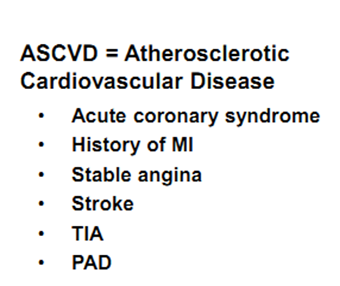 Dosing Statins
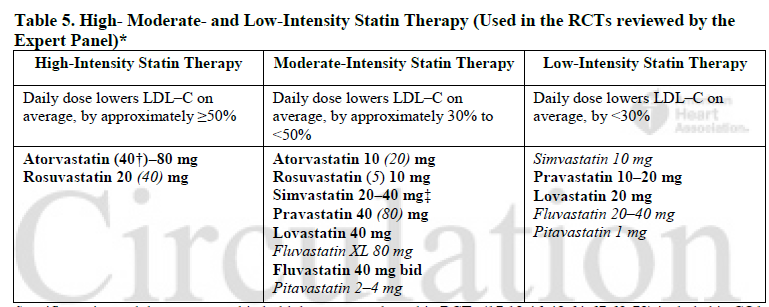 2.  LDL greater than 190 mg/dl
These are patients with familial hyperlipidemia

They deserve special consideration

Often start with untreated LDL of 325-400 mg/dl
3.  Patients with DM, age 40-75 years
All have indication for statin

Diabetics with > 7.5% 10 year risk get high intensity statin therapy

Diabetics with < 7.5% 10 year risk of CAD get moderate intensity statin therapy
4.  Age 40-75 years that do not meet above criteria, but have a 10 year risk of >7.5 %
10 year and lifetime risk as determined by CV Risk Calculator.

Specifically designed for this trial

Downloadable on AHA or ACC site
[Speaker Notes: This algorithim summarizes the major guidelines in one page
You see the 4 statin benefit groups in the middle: on top, you see the patient’s group with clinical ASCVD, below that you see the group with LDL >190, below that you see the patient’s with history of DM 40-75 years old, and in the bottom, you see patients who don’t have the characteristics of the first 3 groups but their 10 year ASCD risk is greater than 7.5%
For the first group: based on the guidline, if you have clinical ASCD, are younger than 75 and don’t have any history of intolerance to statin, you should be started on high intensity statin. On the other hand, if you are older than 75, or not a candidate for high intensity statin due to lets say intolerance to statins, you are a candidate for moderate-intensity statin
For the second group, if your LDL is greater than 190, you need to be started on high-intensity statin, unless you have contra-indication to high dose start on moderate dose
For the third group, individuals with diabetes with above mentioned group age, you need to calculate the 10 year ASCVD risk using a new equation/calculater called “pooled Cohort Equations” if the 10 year risk is greater than 7.5%, start them on high-intensity, otherwise, you can start them on moderate-intensity statin
For the last group, you need to calculate patient’s risk factor and start them on moderate-to-high intensity statin if their estimated 10-y ASCVD risk is greater than 7.5%
Keep that in mind that what we mean by “high intensity” statin, is the daily dose of statin that lowers the LDL by appox greater than 50%, and what we mean by moderate intensity statin, is the daily dose of statin that lowers the LDL by appox 30-50%.]
http://clincalc.com/Cardiology/ASCVD/PooledCohort.aspx
[Speaker Notes: This is the new equation, the pooled cohort risk assessment equation

As you can see, there are different parameters that you need to plug in to the equation to calculate the risk: gender, age, race, total cholesterol, HDL, systolic BP, whether or not you are on any anti-HTN meds, any history of DM or being a smoker]
Clinical controversies
Management of other patient groups
Age <40 or >75 years without clinical ASCVD?
10-year risk of 5%-7.5%?
LDL >160mg/dl or other primary hyperlipidemias?

Additional risk assessment may be necessary
High sensitivity C-reactive protein
Ankle-brachial index
Coronary artery scores
Family history of premature CHD
Elevated lifetime risk of ASCVD
No recommendations on statin therapy for patients with 
NYHA class II-IV 
ESRD on dialysis
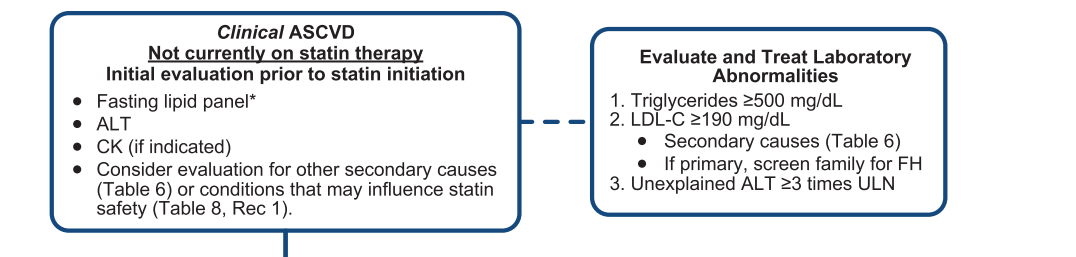 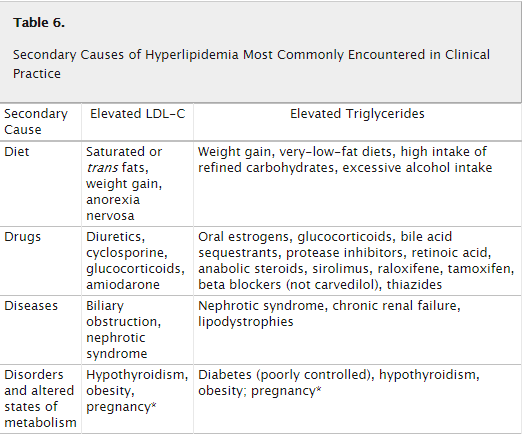 2013 AHA/ACC Cholesterol Guidelines
Monitoring of statins
Baseline ALT prior to initiation
Consider baseline CK in patients at risk for muscle disorders
Routine ALT or CK levels not recommended unless symptomatic
Baseline fasting lipid panel
4-12 weeks to assess therapeutic response and every 3-12 months if clinically warranted

Reinforce adherence if response is less than expected

Dose may be decreased if 2 consecutive LDL <40
STATIN Safety recommendations
STATIN Safety recommendations
Conditions that could predispose pts to statin side effect:
Impaired renal or hepatic function
History of previous statin intolerance or muscle disorder
Age >75
History of hemorrhagic stroke


Consider use of lower-intensity statin if any of these characteristics are present
STATIN Safety recommendations
Select the appropriate dose

Keep potential Side effects and drug-drug interaction In mind (grade A)

If high or moderate intensity statin not tolerated, use the maximum tolerated dose instead

It may be harmful to initiate simvastatin 80mg, or increase the dose of simvastatin to 80mg (Grade B)
[Speaker Notes: The next few slides tells you the new guidelines on the safety recommendations for statins]
Management of adverse effects
Mild to moderate muscle symptoms
D/C statin until muscle symptoms resolve
Re-challenge with a lower dose
If symptoms resume, D/C statin and re-challenge with lower dose of different statin 
Gradually titrate to target dose
If symptoms don’t resolve after 2 months, assume it is not statin-related and resume original statin
New onset diabetes
Reinforce lifestyle modifications
Memory impairment
Consider other potential causes before stopping statin
Non-statin therapies
Non statin therapies, alone or in combination with statins, do not provide acceptable risk reduction benefits compared to adverse effects.

These include:
Zetia
Fibrates
Fish oil
Niacin

For the most part, these should be avoided with few exceptions
Medications for Hyperlipidemia
Medications for Hyperlipidemia
The role of non-statin agents
Limited evidence to support use of non-statin agents
Consider use of non-statin agents in the following situations:
In addition to statins in high-risk patients with less than anticipated response:
Clinical ASCVD and age<75
Baseline LDL>190
Age 40-75 years with diabetes

Completely statin-intolerant

TG (>500)
Summary
Fire and forget approach 

Know the 4 high risk groups

Use medications proven to reduce risk, ie statins

Encourage healthy lifestyle

Don’t forget patient preference
Case
62 year old male 
Total cholesterol: 140
Low HDL: 35
SBP: 130 mmHg
Not taking anti-hypertensive medications
Non-diabetic
Non-smoker
Calculated 10 yr risk of ASCVD : 9.8%
[Speaker Notes: Mention that patient belongs to the fourth group meeting the criteria for moderate to high intensity statin  given the 10 year risk of ASCVD is greater than 7.5%]
Moderate to high intensity statin
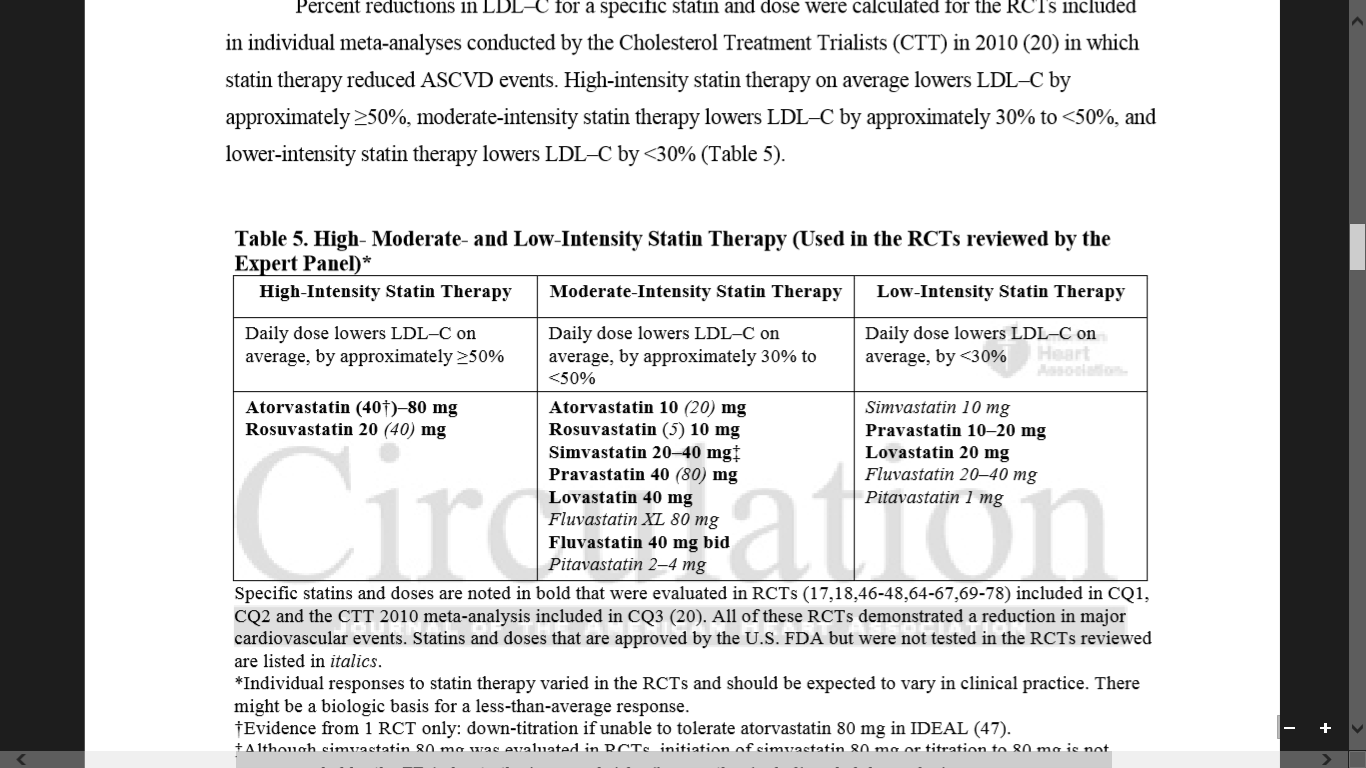 Pooled Cohort Equations: Criticism
Estimates of 12 million to 45 million additional candidates for statin therapy based on CV risk estimates

Pencina* et al. estimated 87.4% of men and 53.6% of women ages 60-75 would now be eligible for statins

Validation attempts have yielded conflicting results:
75%-150% when applied to data from the Women’s Health Study and the Physician’s Health Study

Muntner‡ et al. reported good results in actual vs. predicted 5-year risks in a contemporary cohort of the REGARDS study
Observed and expected events for different scores were compared in MESA after a 10.2- year follow-up
Thank you